Практическое занятие №7
Тема: Развитие навыков оценки  рисков опасных факторов пожара в общественном месте. 
Цель: овладение умением оценивать риски пожара.
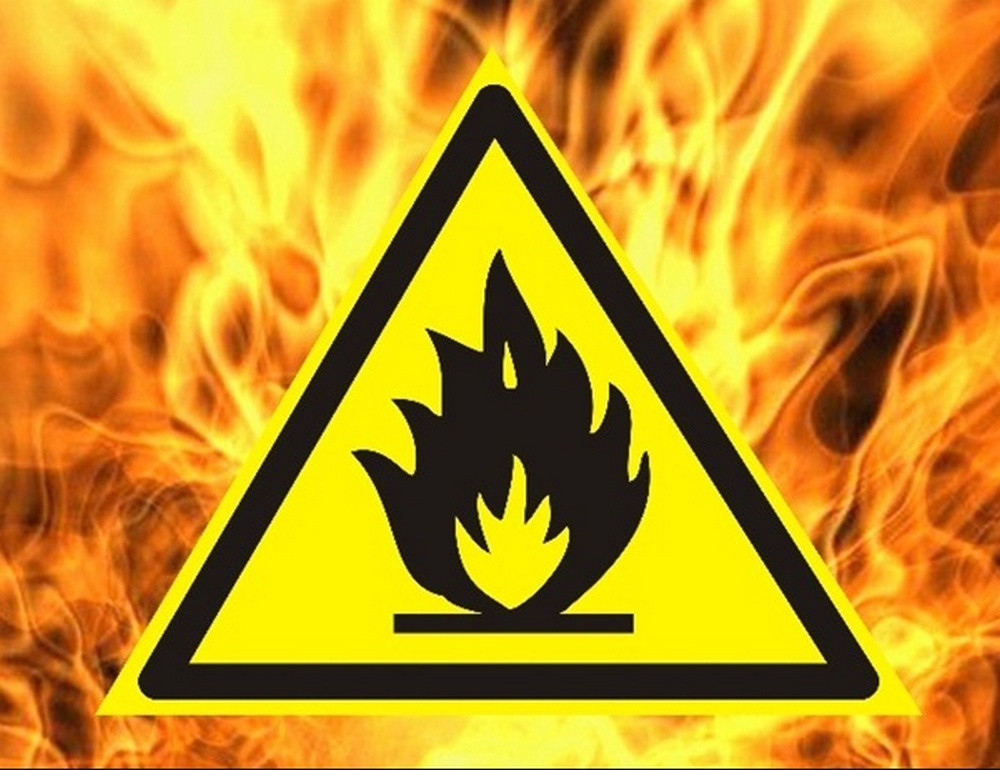 Содержание отчета.
1. Дать определение пожарным рискам.
2. Записать требования пожарной безопасности в ТРЦ
3. Записать меры пожарной безопасности по вариантам:
4. Записать правила пожарной безопасности по вариантам:
1 вариант: организационные меры, в ТРЦ
2 вариант: технические меры, в быту
5. Ответить на вопрос:
 Какие факторы создают наибольшую пожарную опасность в крупных ТЦ?
6. Сделать вывод.
В первую очередь, наибольшую пожарную опасность в крупных ТЦ создают 
большая площадь, 
большое количество помещений с различным функциональным назначением, 
неоднозначная (а порой уникальная) планировка
большое количество одновременно находящихся людей.
отсутствие или отказ автоматических средств обнаружения и тушения пожара;
недостаточность и неэффективность использования первичных средств пожаротушения;
 необученность персонала и граждан
Требования по обеспечению пожарной безопасности  для торговых объектов :
использование при строительных и отделочных работах только пожаростойких (негорючих) материалов;
монтаж автоматической системы пожаротушения;
монтаж автоматической пожарной сигнализации;
наличие необходимого количества выходов и путей эвакуации, которое зависит от этажности и характеристик здания;
соответствие путей эвакуации нормативным документам;
регулярное проведение тренировок по эвакуации;
обеспечение беспрепятственного проезда пожарной техники.
применение материала для отделки стен и потолков с допустимой пожарной опасностью.
Объекты массового посещения должны строго соответствовать всем требованиям противопожарной безопасности, предъявляемым к торговым помещениям.
             Малейшее нарушение норм и правил, может привести к огромным материальным потерям и большим человеческим жертвам.
При недопустимом риске возникновения пожара эксплуатация объекта может приостанавливаться в соответствии с действующими Правилами и нормами пожарной безопасности.
Установление противопожарного режима.
Разработка индивидуальных инструкций для различных участков с учетом их взрыво- и пожароопасности.
Противопожарные инструктажи для сотрудников.
Обучение ответственных за ПБ лиц пожарно-техническому минимуму (ПТМ).
Организация добровольных пожарных дружин (или ДПД) и пожарно-технических комиссий (или ПТК).
Разработка и размещение планов эвакуации в соответствии с противопожарными нормативными документами. 
Каждый торговый центр должен иметь планировочное решение и конструктивное исполнение эвакуационных путей. Для этого еще на этапе планировки отводится нужное количество мест для безопасных путей и выходов в случае пожара. Выделенные маршруты должны позволять беспрепятственно покинуть горящее здание.
8. Требуется организовать оповещение и управление движением людей по эвакуационным дорогам, не должны включать лифты или эскалаторы.
9. Для торговых центров всегда проектируются системы автоматической защиты – сигнализации, тушения, оповещения и управления эвакуацией, дымоотведения. 
10. Чтобы поддерживать их работу в случае пожара, устанавливаются источники резервного питания. 
11. Помимо этого, на объекте должны присутствовать:
- оборудование для экстренной эвакуации лиц с ограниченными возможностями.
- указатели.
- ручные включатели.
В инструкции о мерах пожарной безопасности необходимо отражать следующие вопросы:
а) порядок содержания территории, помещений, эвакуационных путей;
б) порядок и нормы хранения и транспортировки пожароопасных веществ и материалов;
в) порядок осмотра и закрытия помещений по окончании работы;
г) расположение мест для курения, 
д) обязанности и действия работников при пожаре, 
е) допустимое (предельное) количество людей, которые могут одновременно находиться на объекте.
Правила пожарной безопасности 
С 2021 года в ТЦ нельзя:
выполнять любые огневые работы в момент нахождения людей в помещении;
размещать отделы по реализации легковоспламеняющихся и горючих веществ ближе 4 метров от входов, лестниц и эвакуационных путей;
использовать в торговом центре баллоны с газами для наполнения воздушных шаров;
устанавливать на маршрутах эвакуации игровые автоматы или хранить недалеко от них легковоспламеняющиеся предметы;
продавать опасные товары без соответствующей маркировки «Огнеопасно»;
продавать опасные товары в стеклянных емкостях более 1 литра;
размещать горючие материалы рядом со стружкой, соломой, опилками, бумагой.
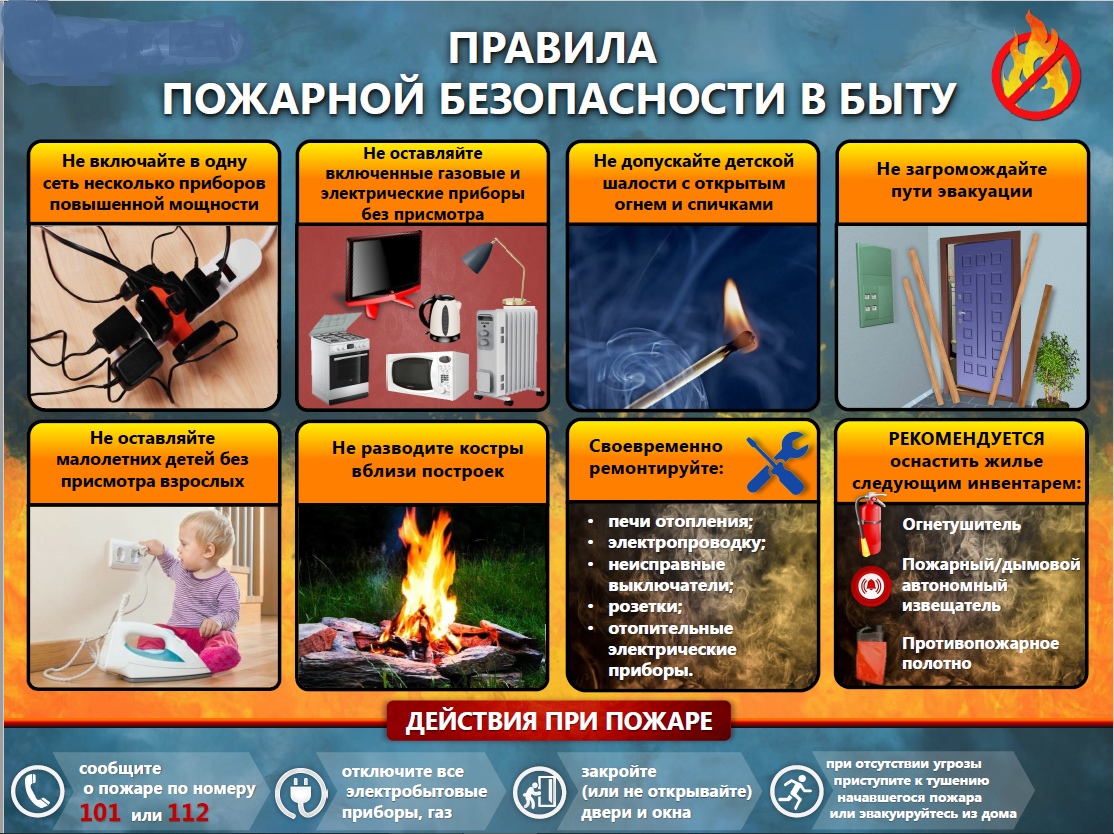